BeLLL
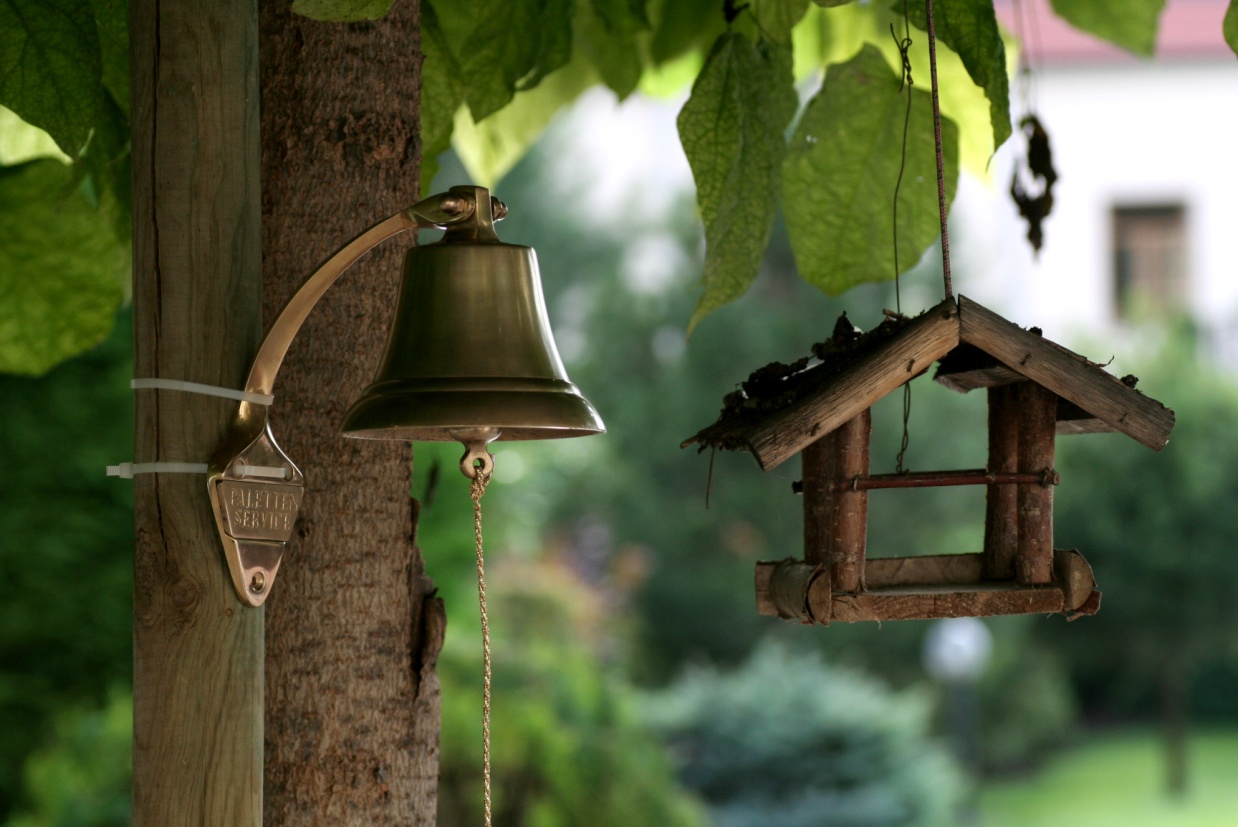 1
Program
2
Charakteristika organizácie
2000-08 – Obrovská rýchlosť rastu
2008-09 – Plavba „Pohotovosť“
2009-10 – Plavba „Takmer Titanic“
2010-11 – Plavba „Prebudenia“
2011-12 – Plavba „Udržateľnosti“
2012-13 – Skľudnime sa a pokračujme!
2013-14 – BeLLL (Love&Learn&Lead)=(life-long learning)
2014-15 – Kráčajme vpred ... s odvahou 
2015-16 – Dovoľme si BYŤ originálom – skvostom v ELT.
2016-17 - LIVE – LOVE – LEARN – LEA(D)VE a legacy
2017-18 - HAPPY HARMONY
2018 -20 - HAPPY SCHOOL 2020
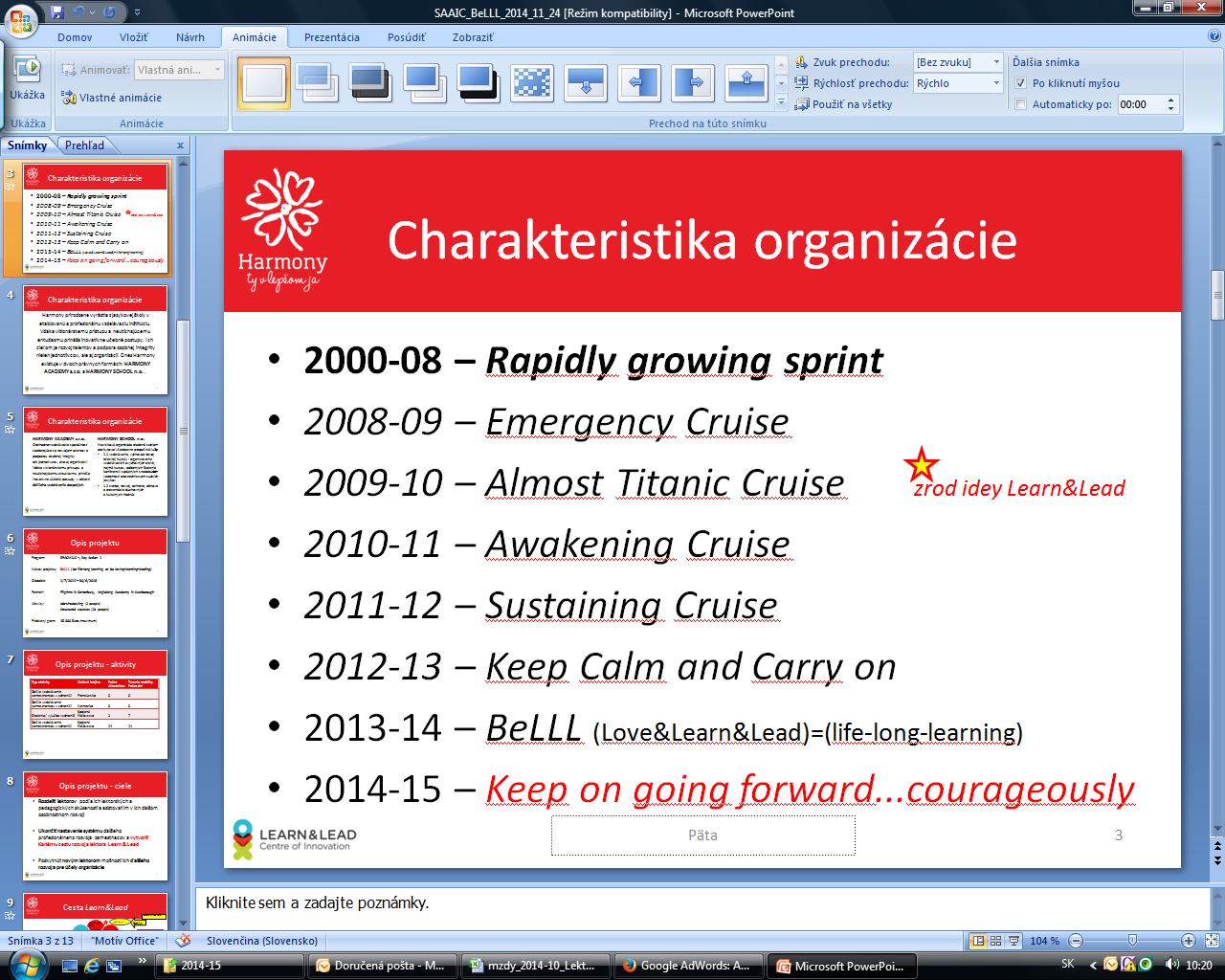 3
O    Opis projektu BeLLL
Program:		ERASMUS +, Key Action 1

Názov projektu: 	BeLLL ( Be life-long learning)
Obdobie: 		1/7/2014 – 30/6/2016
Partneri: 		Pilgrims in Canterbury
				Anglolang Academy in Scarborough
				iné vzdelávacie organizácie v UK
Aktivity: 		Job-shadowing (2 people)
				Structured courses (14 people)
Pridelený grant:  	45 000 Euro (maximum)
Platba:			40% + 40% + 20%
4
Ciele projektu BeLLL
Rozdeliť lektorov  podľa ich lektorských a pedagogických skúseností a asistovať im v ich ďalšom osobnostnom rozvoji

Sfinalizovať nastavenie systému ďalšieho profesionálneho rozvoja  zamestnacov a vytvoriť Kariérnu cestu rozvoja lektora Learn & Lead

Poskytnúť novým lektorom možnosti ich ďalšieho rozvoja pre účely organizácie
5
Aktivity projektu BeLLL
6
Learn & Lead a EÚ plán rozvoja
Európsky plán rozvoja
Learn & Lead
Aké sú potreby organizácie v otázke zvyšovania kvality a internacionalizácie? Prosím, identifikujte hlavné oblasti pre zlepšenie (napr. riadiace kompetencie, kompetencie zamestnancov, nové vyučovacie metódy, EU dimenzia, jazykové kompetencie, učebné plány, učiaca sa organizácia).
V súlade s rozvojom stratégie Learn & Lead 
Harmony posilňuje dôraz na:  
vylepšovanie kapacít škôl, obzvlášť v oblasti strategického rozvoja, organizačného riadenia, leadershipu, kvality vyučovania, internacionalizácie, rovnosti a inklúzie, kvalitatívnych a zameraných aktivít na cieľové skupiny,
propagáciu podnikania v oblasti vzdelávania pre udržanie transformácie Harmony na zdravú ekonomickú, sebestačnú, rastúcu a živú obchodnú jednotku,
zvyšovanie účasti na vzdelávaní a zamestnanosti rozvojom kvalitného kariérneho poradenstva, konzultácie a podporných služieb.
7
Partneri projektu
Spôsob vyhľadávania
Overovanie partnerov
Aktívna medzinárodná politika organizácie
Zapájanie sa do medzinárodných konferencií (IATEFL, ELTforum...)
Účasť na vzdelávacích programoch v zahraničí
Sociálne siete
Medzinárodné portály
Osobná skúsenosť
Odporúčania partnerov
Napojenie sa na medzinárodné siete partnerov
Proaktívne a cielené vytváranie partnerstiev prostredníctvom Centier inovácií v Európe
8
Výber účastníkov
Kritériá výberu
Príprava pred mobilitou
Kvalita práce lektora 
Dĺžka spolupráce
Nároky pracovnej pozície a aktuálny stav človeka
Spoľahlivosť a zodpovedný prístup k napĺňaniu individuálnych cieľov
Uchádzanie sa o mobilitu prostredníctvom  listu a individuálneho zdôvodnenia
Stratégia a potreby organizácie (štruktúra riadenia)
Kontaktovanie partnerov a potvrdenie účasti na kurze
Výber ľudí na pozície 
Analýza potrieb lektora vo vzťahu k definovaným potrebám na danú pozíciu
Výber školenia a príprava účastníka (letenky, zmluva, záloha)
9
Dôsledné hľadanie
EAQUALS
EPG
10
Zvyšovanie kvality              a osveta
EAQUALS
EPG
The main mission of EAQUALS (www.eaquals.org) is to contribute to the enhancement of quality in language teaching and learning. In line with this mission, the EAQUALS Framework for Teacher Self-assessment, Teacher Training & Development (TD-FRAM) aims to respond to the need for guiding principles and tools. 
The TD-FRAM is related to the European Profiling Grid (the EPG), which provides an overview of the main training and experience, competences, and professionalism of language teachers at six successive phases in their development. 
The TDRAM adds to this a much more detailed but open-ended description of the key professional competences in terms of attitudes, knowledge and skills needed by language teachers at three main phases of development.
The European Profiling Grid (EPG) is an instrument that describes the competences of language teachers and presents them in tabular form spanning six phases of development. It is available in nine languages. 
The aim of the EPG is to support language teachers, whichever language they teach, in their own professional development. It is also a tool for managers and coordinators who are responsible for assuring the quality of language education, and for trainers and mentors who provide support and in-service development opportunities for language teachers. 
As its name suggests, the EPG is in the form of a grid or table. One axis is a list of categories of teacher competence; the other is a series of six ‘phases of development’ ranging from novice teacher to experienced and expert teacher.
11
Aktuálne zistenia            a riešenia
Zistenia počas implementácie
Návrh riešenia
Dostatok metodických programov pre lektorov
Potreba napojenia riadenia kvality vzdelávania na výkon lektorov 
Nedostatok povedomia a príležitostí na odborný a riadiaci rast a rozvoj učiteľov a lektorov cudzích jazykov
Zapojenie Asociácie jazykových škôl do iniciatívy Learn & Lead
Vývoj Learn & Lead programov v spolupráci so zahraničím a zákazníkmi
Zavedenie inovatívneho modelu riadenia na zabezpečenie prevádzky jazykovej školy v napojení na kariérnu cestu rozvoj lektra Learn & Lead
12
The Learn&Lead Course Management Structure
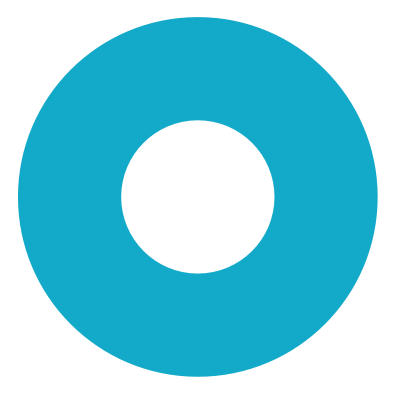 Mind
Heart
Body
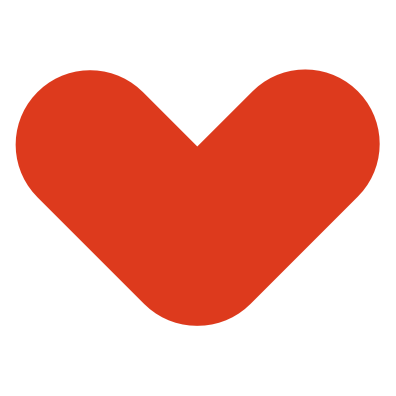 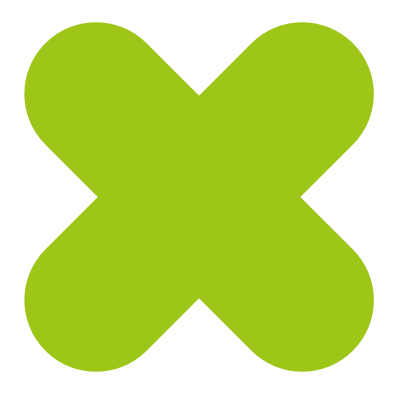 28.5.2018
13
The Learn&Lead Course Management Structure
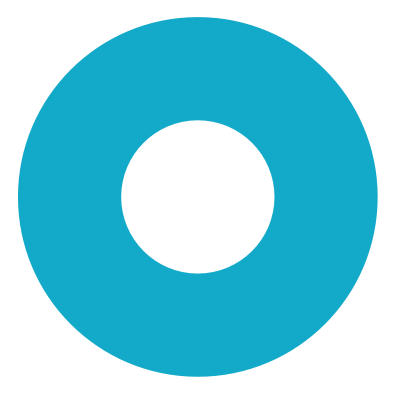 Developer
   (creative manager)

Trainer 

Leader
   (quality manager)
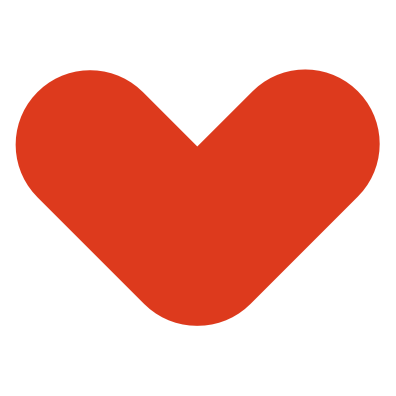 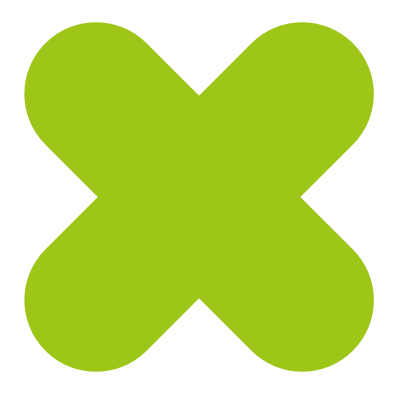 28.5.2018
14
The Learn&Lead Career Path of a Trainer
28.5.2018
15
Learn & Lead a AJŠ SR v čase
16
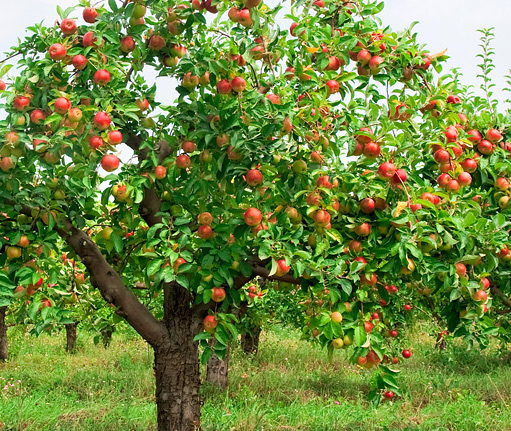 “Ak činnosť a výsledky školy budú v neustálej pozornosti a zodpovednosti každého jej člena, je merateľnosť výkonu a jeho prepojenie na ciele školy, spolu so zaangažovaním lektorov, predurčením k trvalému rastu.”
	
	Jana Chynoradská
17
Ďakujem za pozornosť!
Prajem vám veľa šťastia!

Whatever mind can conceive, a team can achieve.

Jana Chynoradská
jana@harmony.sk
18